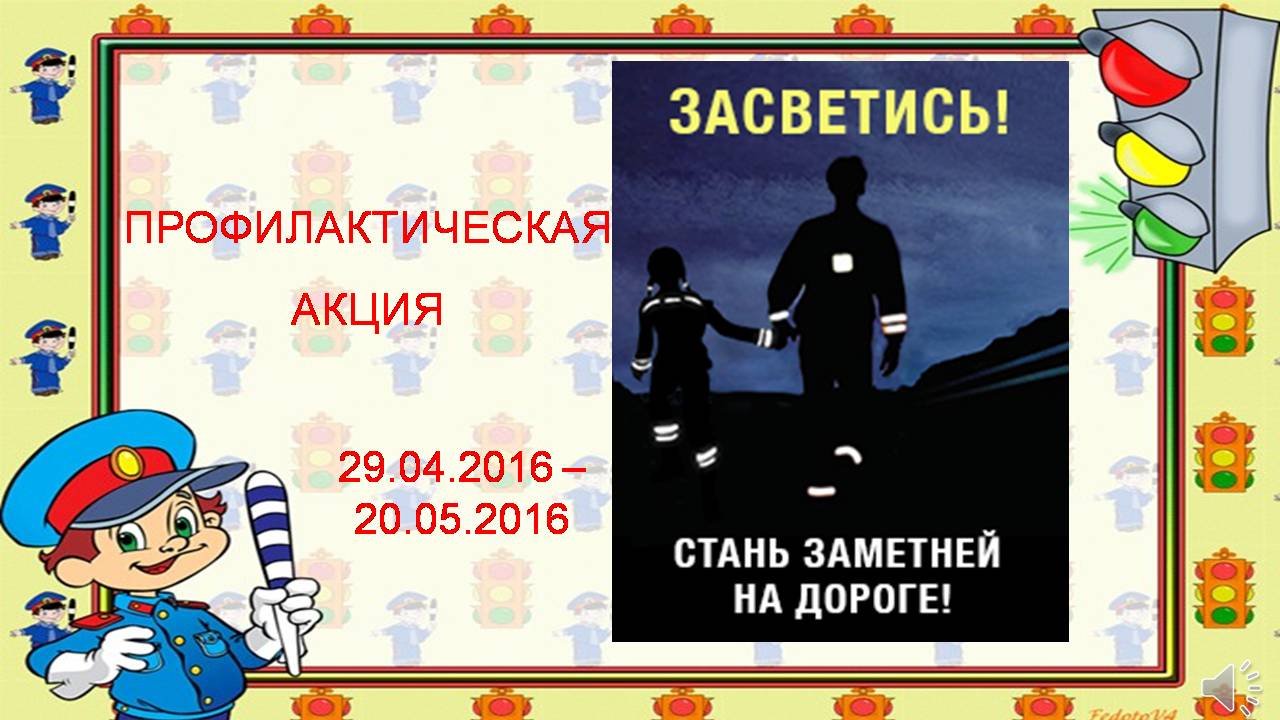 ИНФОРМАЦИЯ 
ДЛЯ РОДИТЕЛЕЙ
Акция «ФЛИКЕР»
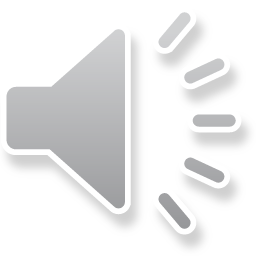 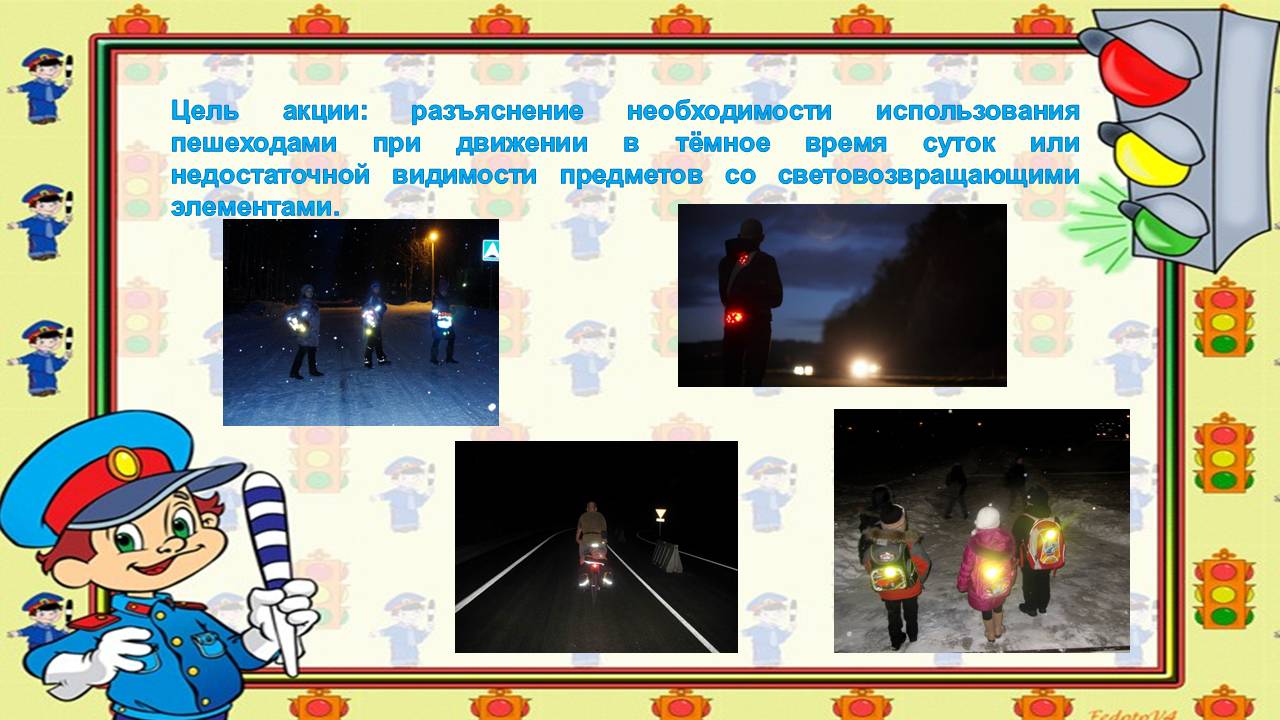 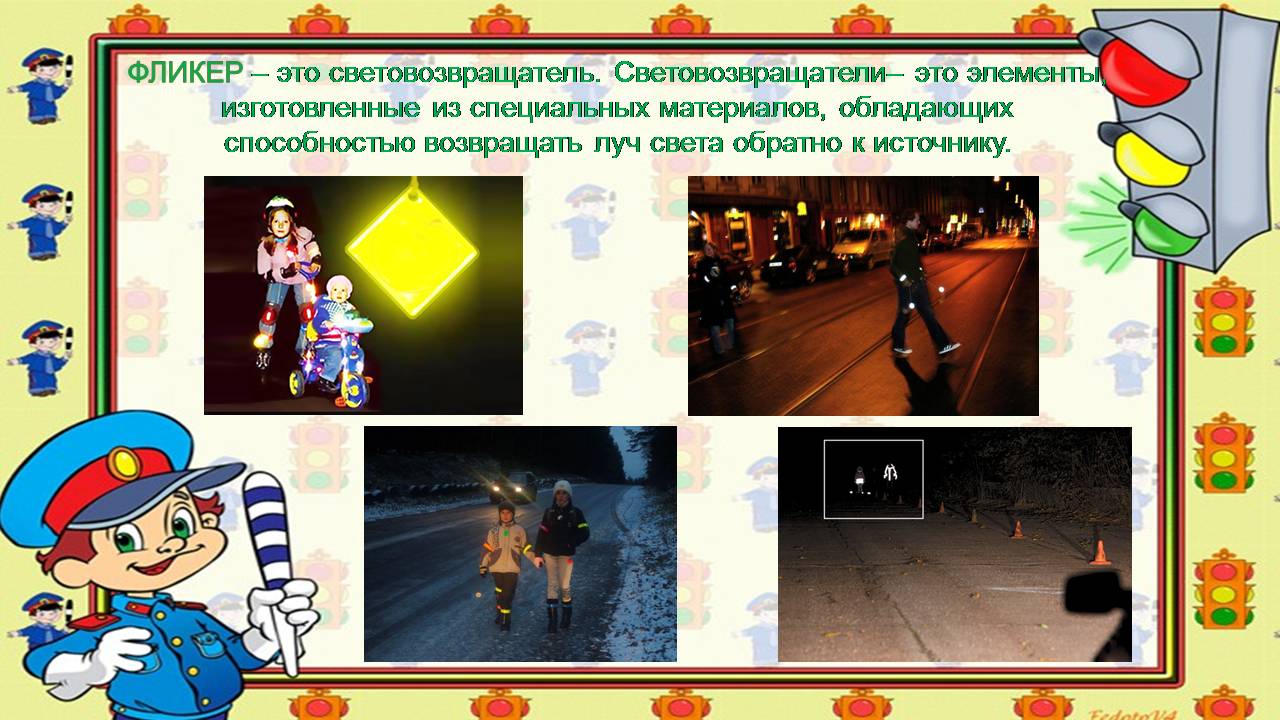 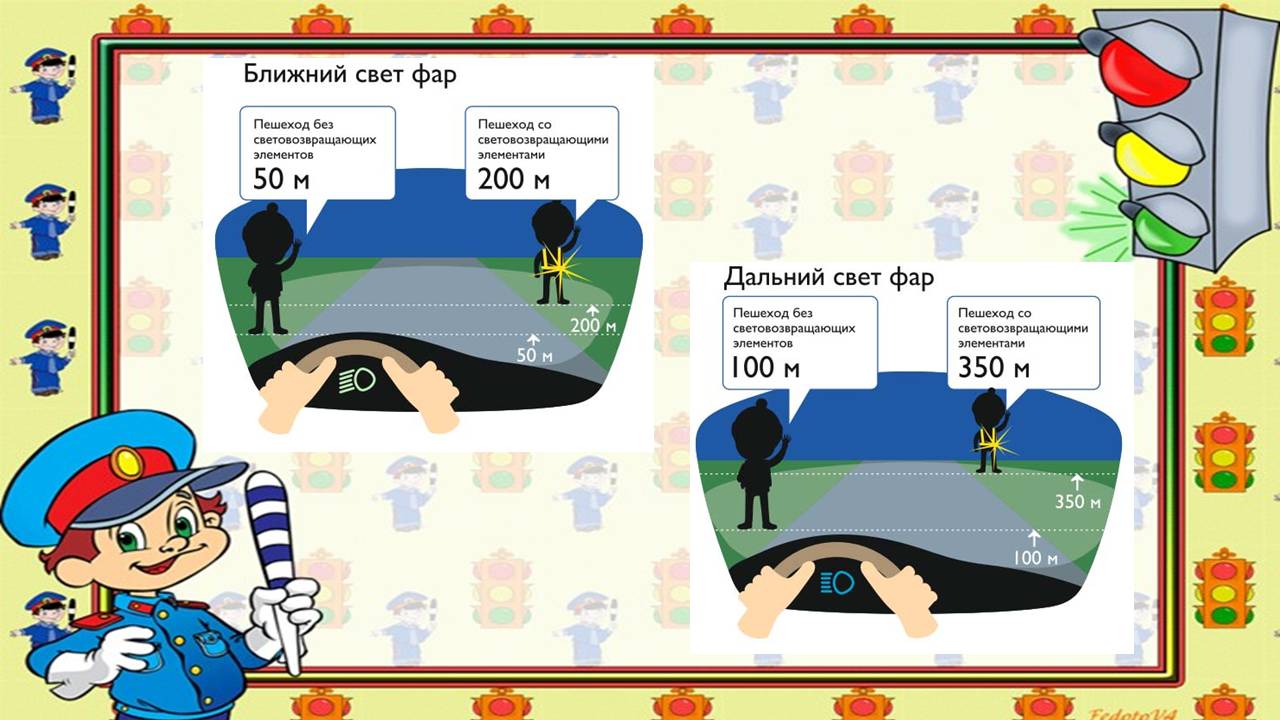 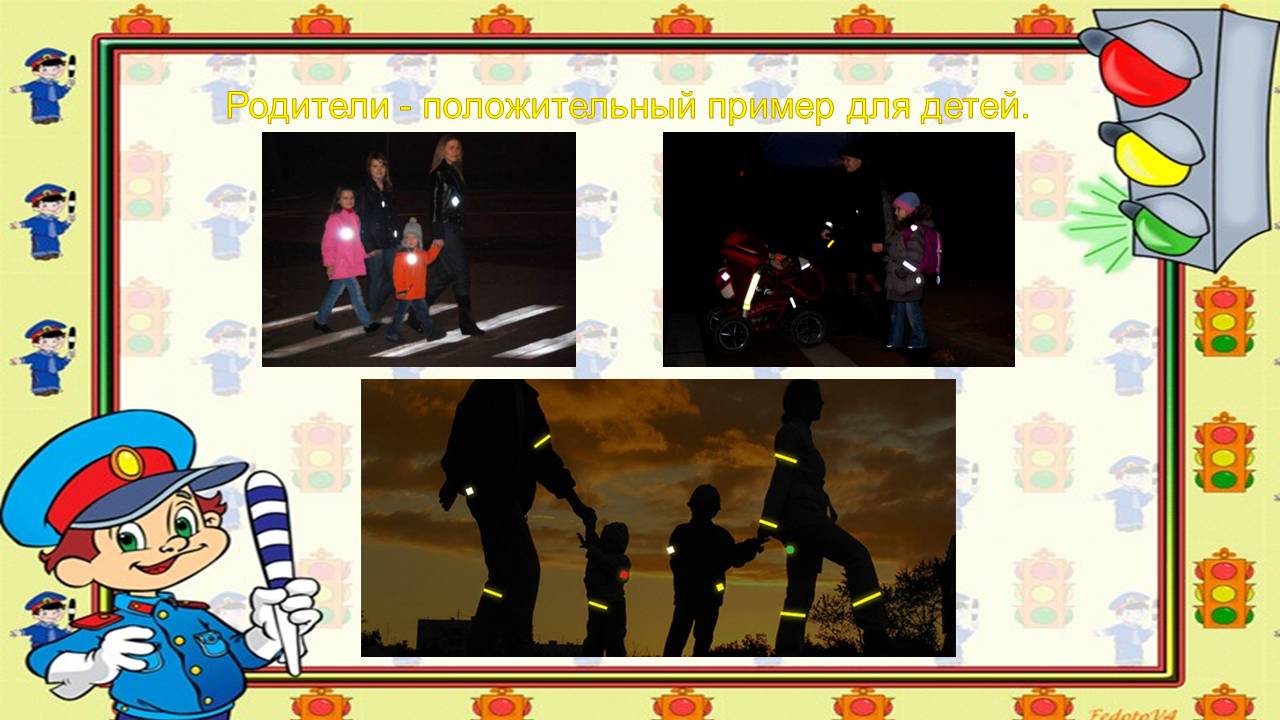 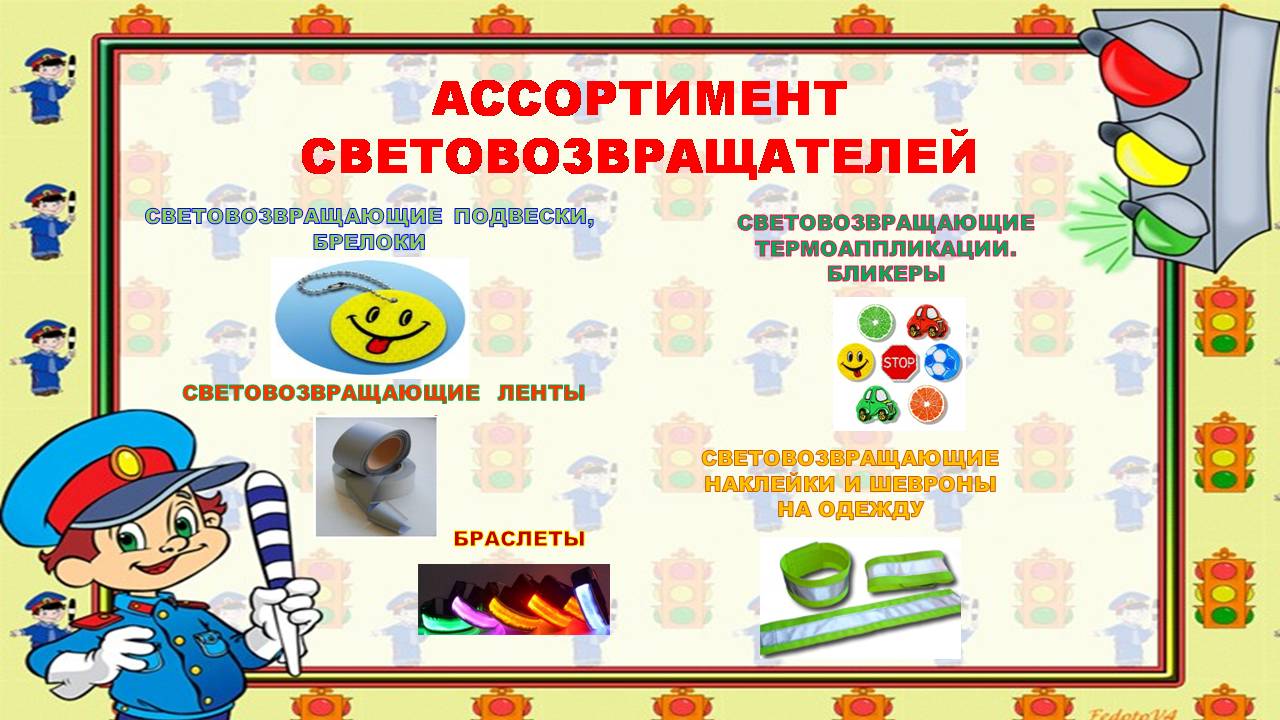 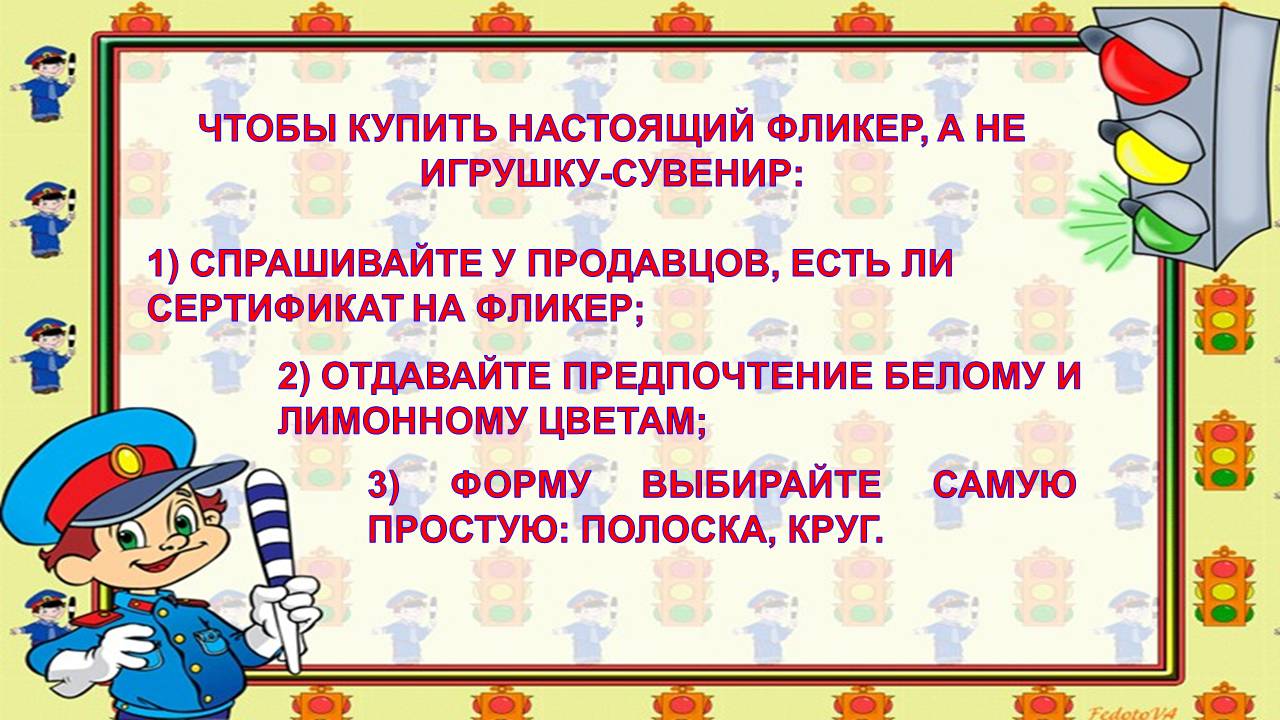 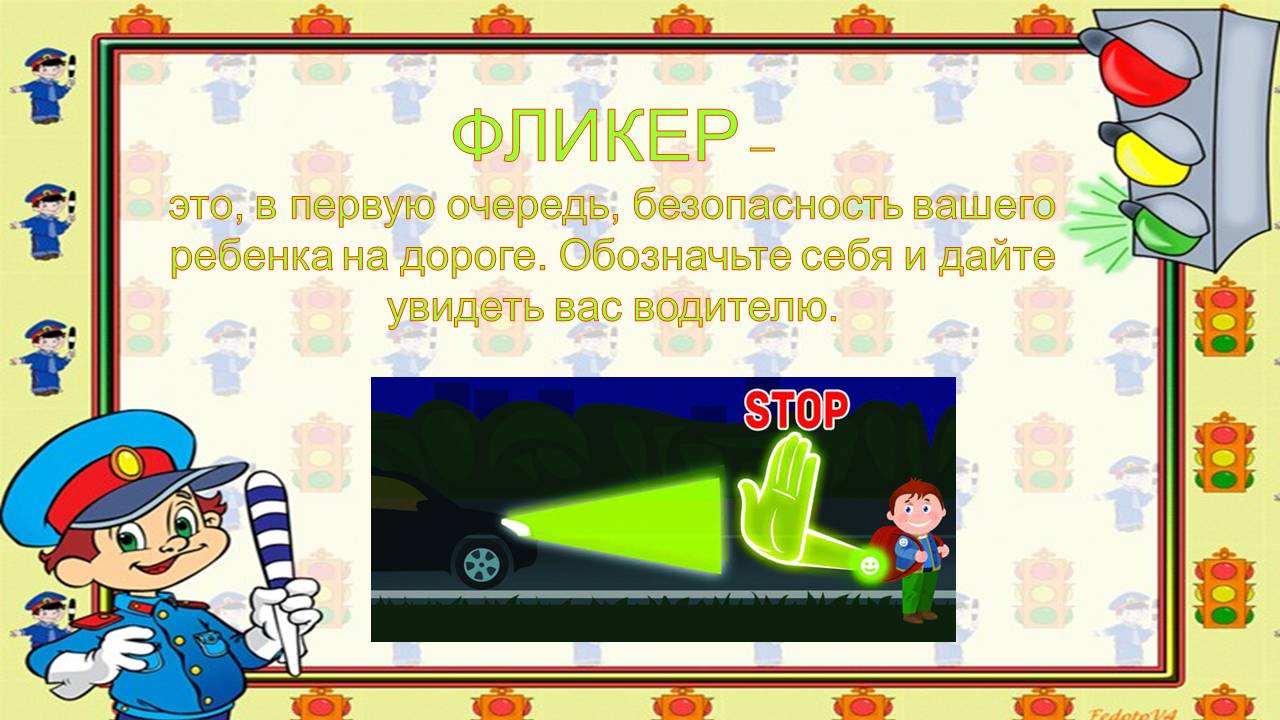 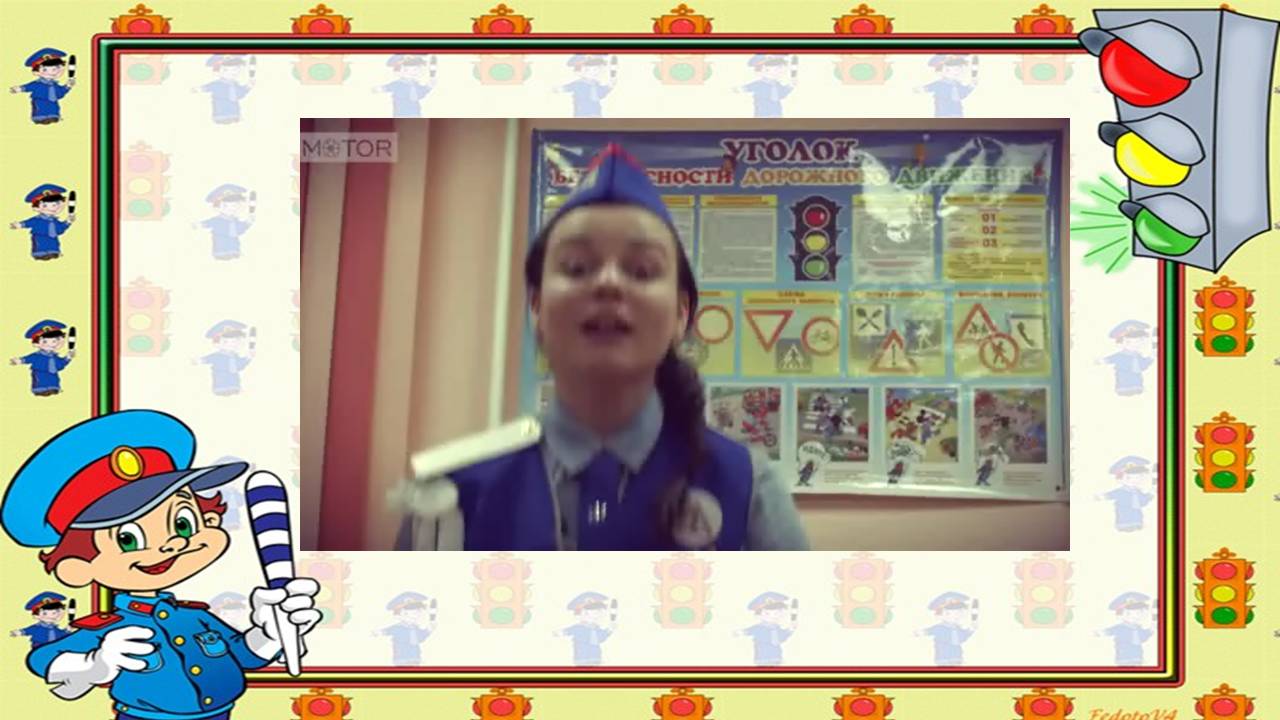 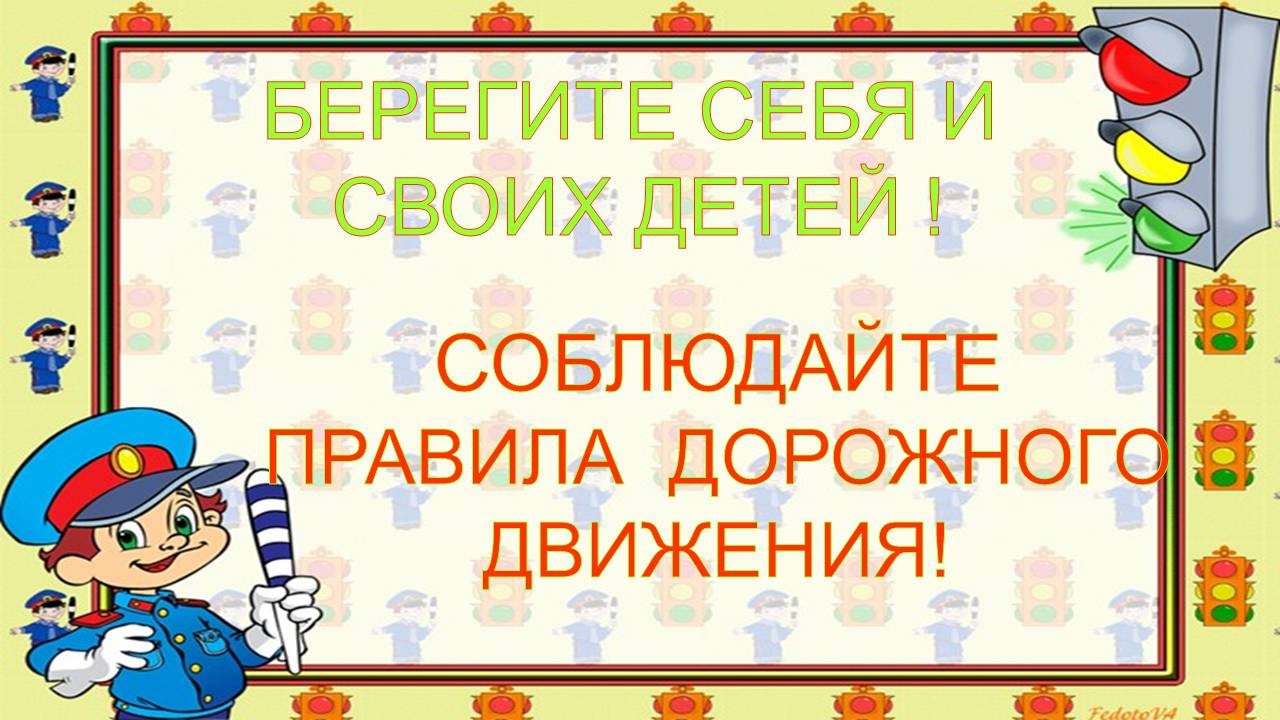